UNIVERSITY OF NIGERIA, NSUKKAOFFICE oF THE VICE CHANCELLORICT/INNOVATION CENTER
TUMBLR CREATION STEPS

By 

Webometrics Section
ICT  UNIT
UNN
ICT/INNOVATION CENTER, UNN
STEP 1: TYPE THE URL “tumblr.com”
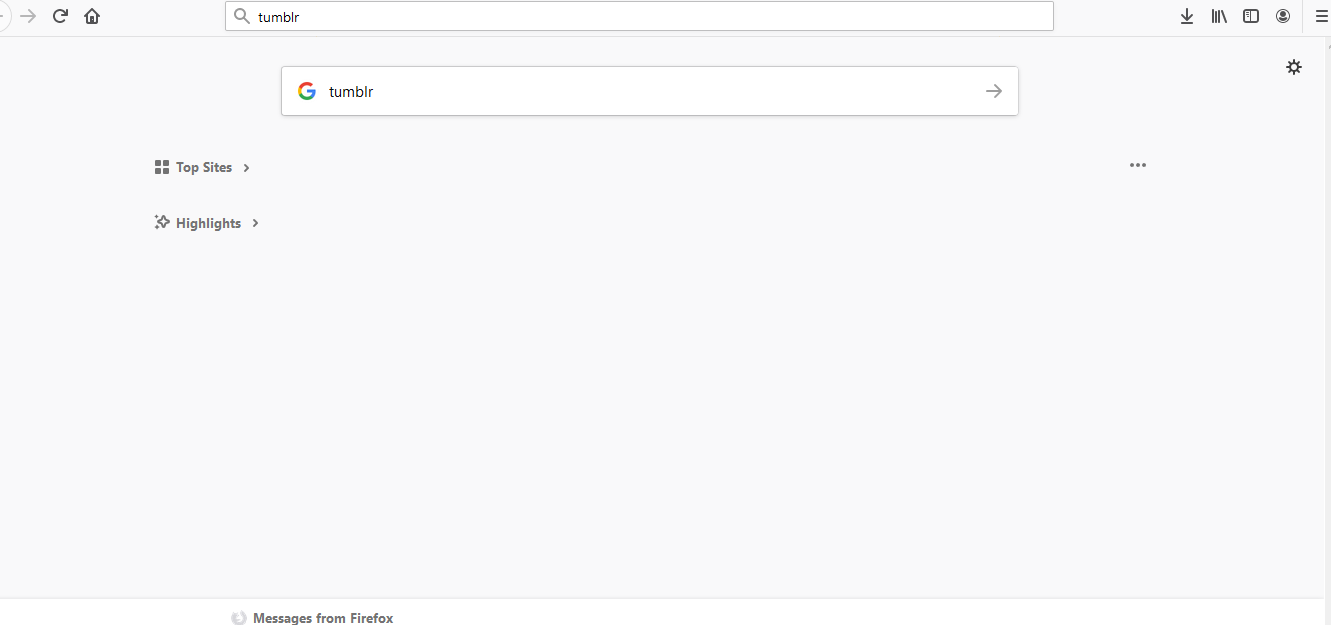 TYPE IN THE URL “www.tumblr.com”
ICT/INNOVATION CENTER, UNNSTEP 2: CLICK ON Get Started
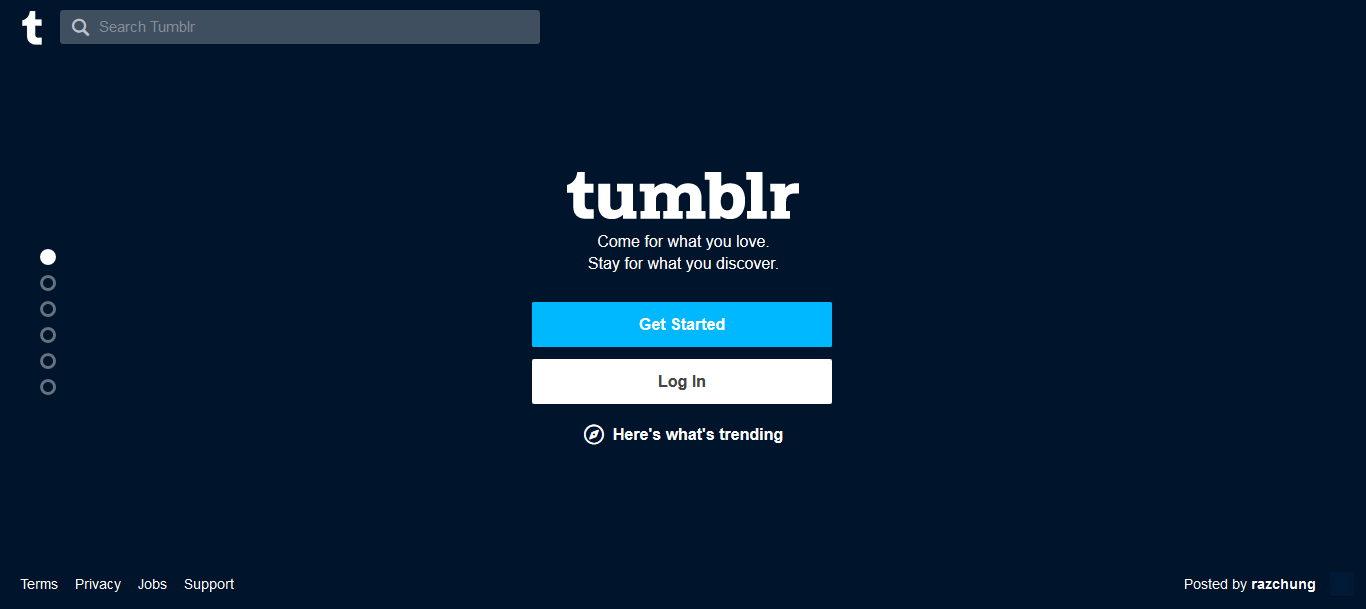 Click on “Get Started”
ICT/INNOVATION CENTER, UNNSTEP 2: complete the information
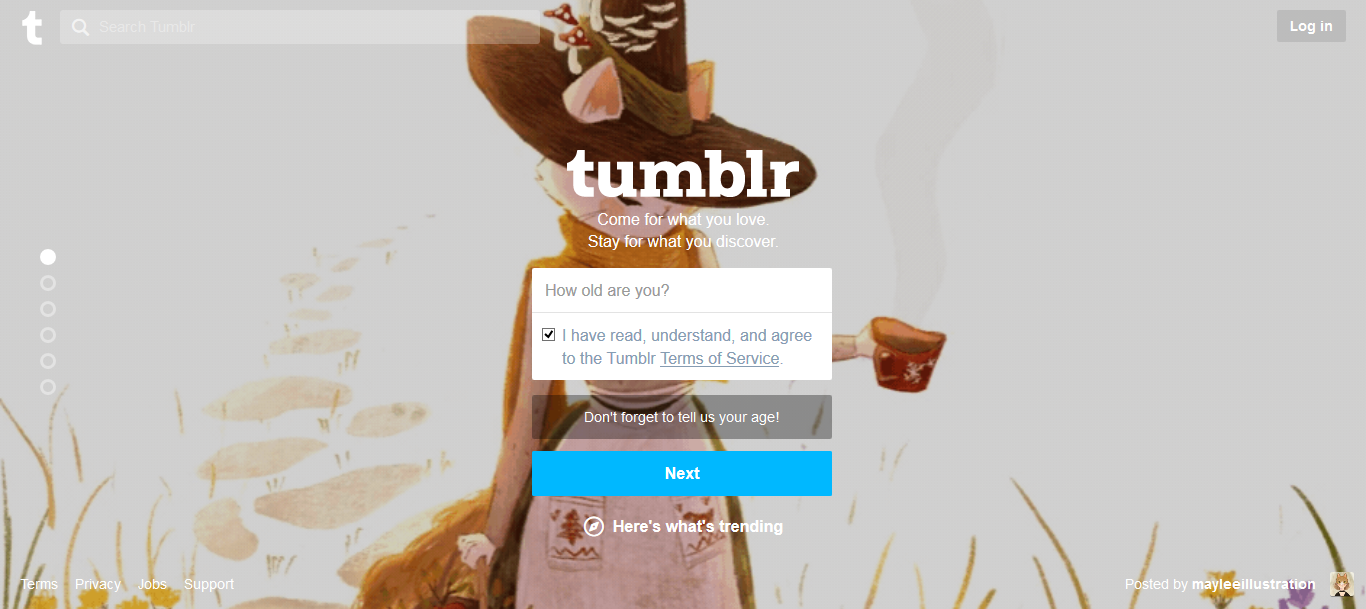 After completing your information, make sure you TICK “terms of service”
ICT/INNOVATION CENTER, UNNSTEP 3: select the field you want to specialize on.
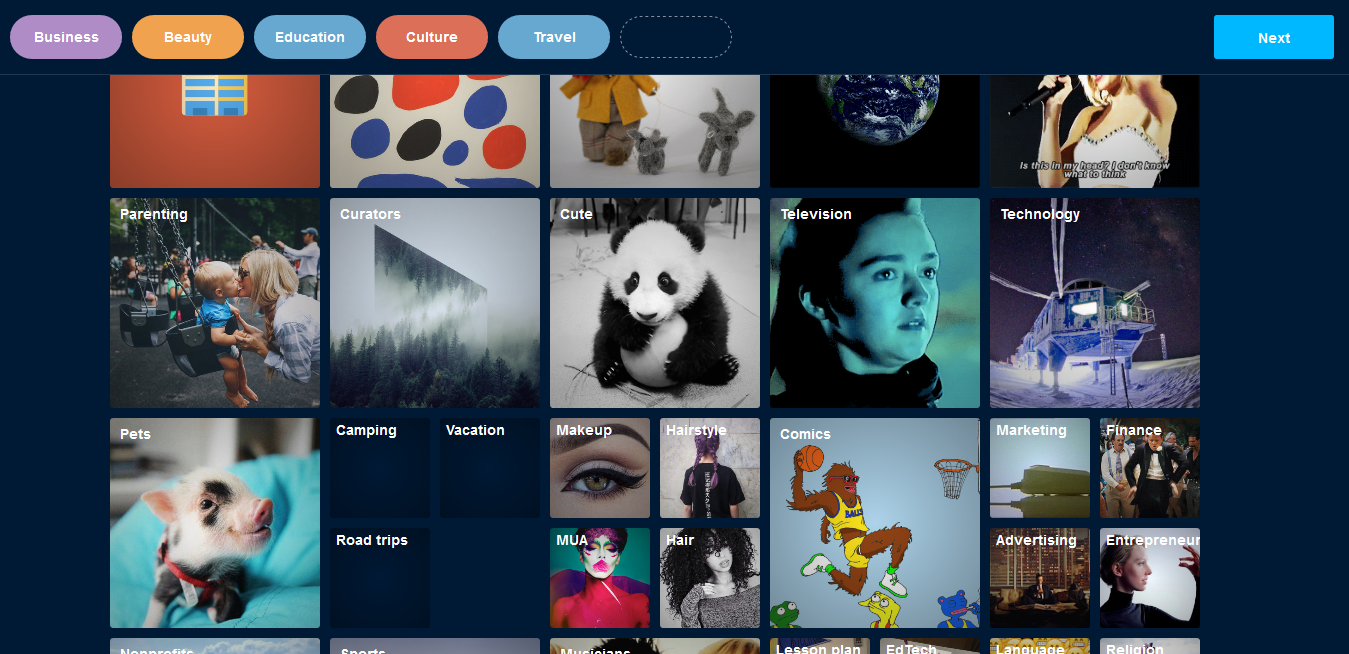 ICT/INNOVATION CENTER, UNNSTEP 4: verify your account by clicking “send it again”  above the page.
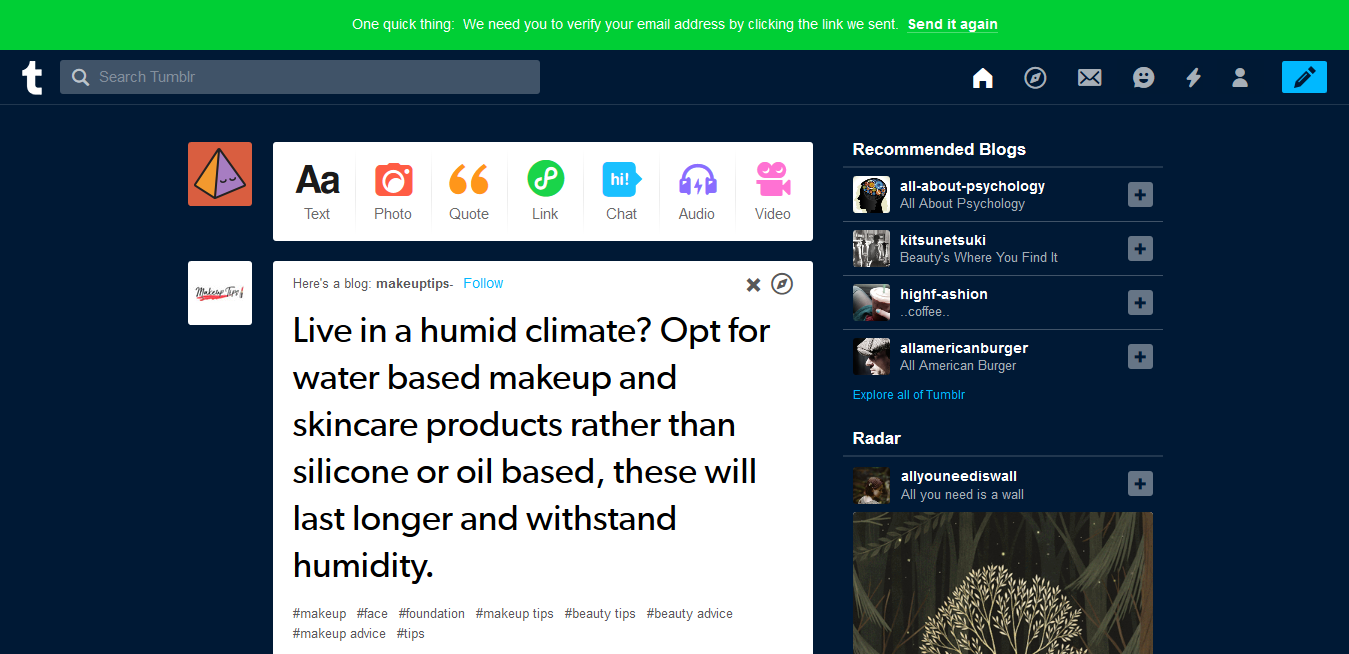 ICT/INNOVATION CENTER, UNNSTEP 5: then go back to your mail and verify your account by clicking “this is me”.
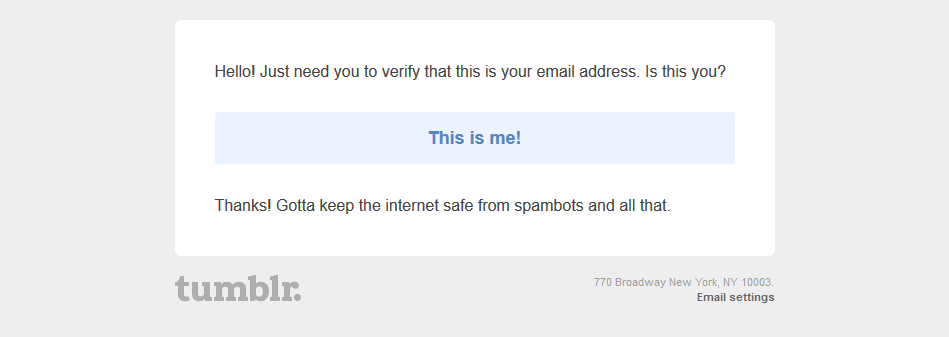 ICT/INNOVATION CENTER, UNNSTEP 6: features “tumblr is very easy to use”
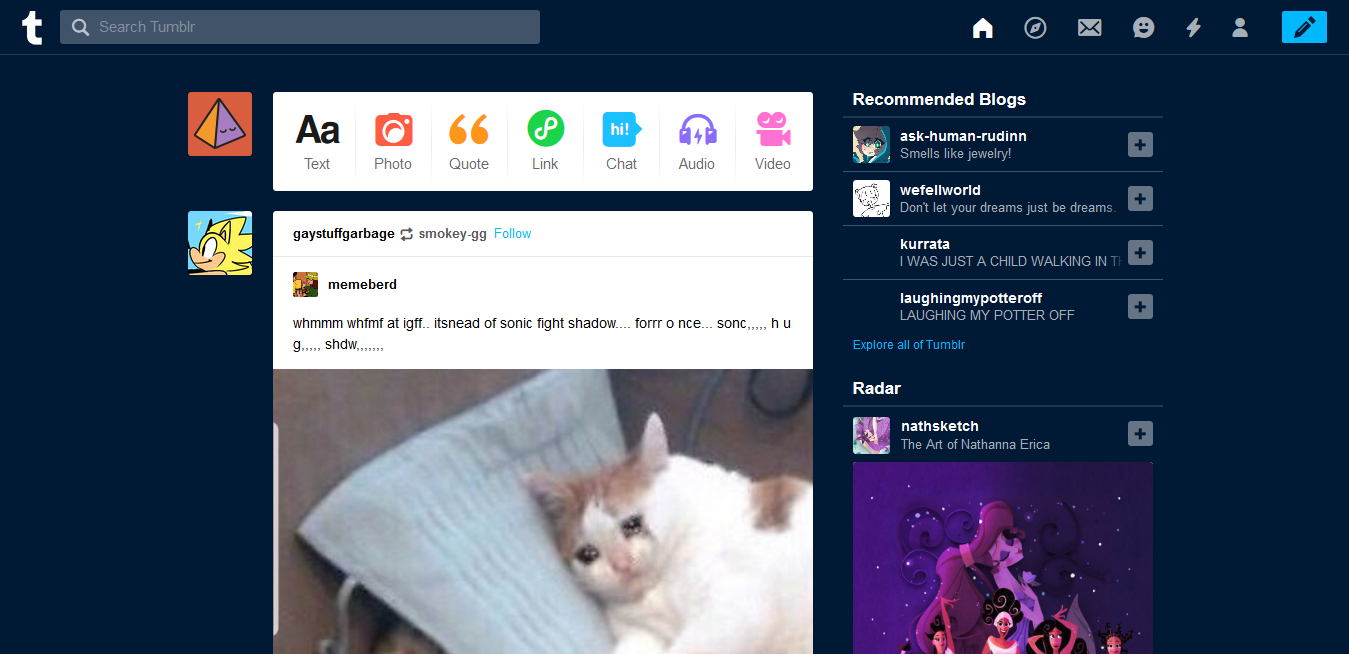 ICT/INNOVATION CENTER, UNNSTEP 7: the text is to write what’s on your mind
ICT/INNOVATION CENTER, UNNSTEP 13:COPY some of the content as shown below, Go back to the blog
ICT/INNOVATION CENTER, UNNSTEP 4:TOadd LINK to YOUR POST1. CLICK ON THE LINK ICON2: TYPE THE LINK TEXT, 3. CLICK Add link
ICT/INNOVATION CENTER, UNNTo post audios or videos, click on the audio or video icon
ICT/INNOVATION CENTER, UNNthat’s is all you need to get started on tumblr
UNIVERSITY OF NIGERIA, NSUKKAOFFICE oF THE VICE CHANCELLORICT/INNOVATION CENTER
THANK YOU